LMI Gloucestershire – December 2024 (source: Glos County Council)
Number of Unemployed:
10560   30
2.7% population aged 16-64
Job adverts:
5.5% in Gloucestershire, 5.5% in whole UK
13704   241
Top skills mentioned in job adverts
Common skills
Specialised skills
Two skills are related to finance
What occupations are most advertised?
4% of all jobs advertised were for care work
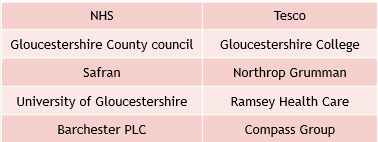 Top ten companies hiring
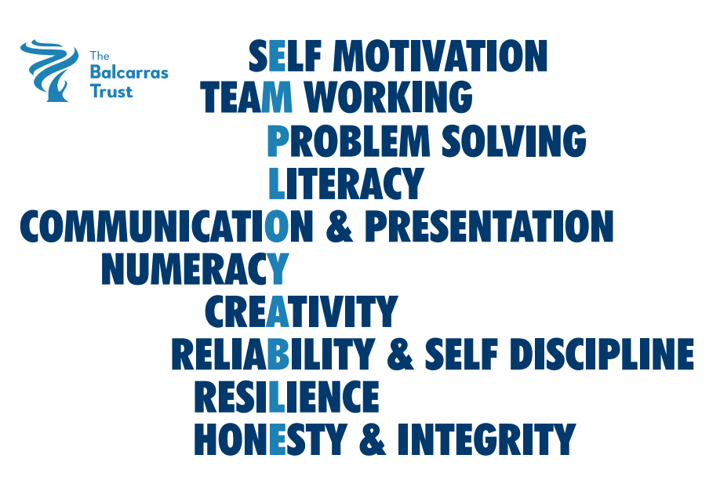